平成２８年度
港北区 区民意識調査 報告書
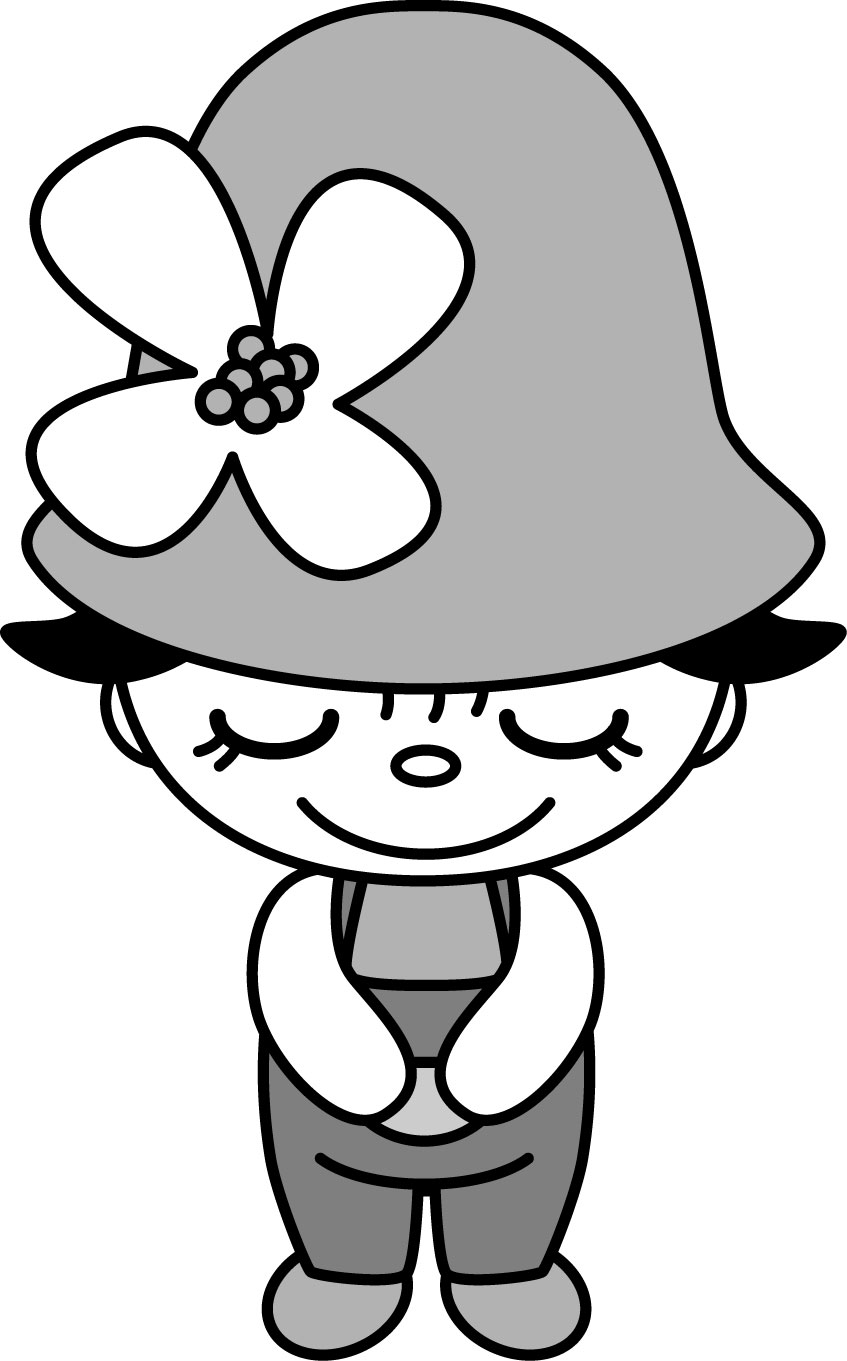 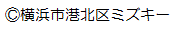 平成２９年３月
港北区役所
はじめに
港北区は、全国に20市ある政令指定都市の175行政区のうちで、最も多い約35万人もの人口を抱えており、多くの区で人口減少が　見込まれる状況にあって、今後もさらに増え続けることが見込まれています。
　併せて、区内では、道路・鉄道整備や再開発、土地利用の転換　などで急速にまちが変わりつつあります。また、区制80周年に　　あたる2019年にはラグビーワールドカップ、2020年には東京　オリンピック・パラリンピックの開催を控えており、『ふるさと　港北』は人が、地域がつながり、より一層活気にあふれるまちと　なります。
　昨年４月に「横浜市区役所事務分掌条例」が施行され、地域の　総合行政機関として区役所が果たすべき役割はより一層高まって　います。
　こうした中、より多様化する行政ニーズを的確に把握するため、四年に一度となる区民意識調査を昨年12月から本年１月にかけて　実施いたしました。
　今回の調査では、「防災」と「子育て」に重点を置きつつも、　いつまでも住み慣れた地域で住み続けられるまちづくりに向け、　地域活動やつながり・支え合いに関する項目も拡充しました。
　ご多用中のところ、調査にご協力いただきました皆様には、　　厚くお礼申し上げます。
　皆様から頂いたご意見は今後の区役所の運営に活用してまいり　ます。

　平成29年３月

　　　　　　　　　　　　　　　　　　　　横浜市港北区役所
1
平成28年度 港北区 区民意識調査 報告書 目次 
１．調査の概要・・・・・・・・・・・・・・・・・・・・・・・・・・・・・・・・・　３
（１）調査方法の概要
２．調査回答者の主な属性・・・・・・・・・・・・・・・・・・・・・・・・・・・・　６
３．調査結果の概要・・・・・・・・・・・・・・・・・・・・・・・・・・・・・・　１４
（１）港北区内での継続居住意向について
（２）市の行政などについて
（３）区役所の情報発信について
（４）地域でのつながり・助け合いなどについて
（５）子育てについて
（６）防災について
（７）火災予防について
（８）健康について
（９）ペットについて
４．調査結果の分析・・・・・・・・・・・・・・・・・・・・・・・・・・・・・・　４８
（１）港北区内での継続居住意向について
（２）公共サービスについて 
（３）区役所の情報発信について
（４）地域活動について
（５）子育てについて
（６）防災について
（７）健康について
（８）対象者の属性について
５．単純集計表・・・・・・・・・・・・・・・・・・・・・・・・・・・・・・・・　７６
（１）単純集計結果【統合編（３層別）】
６．調査票・・・・・・・・・・・・・・・・・・・・・・・・・・・・・・・・・　１０１
（１）平成２８年度港北区区民意識調査
2